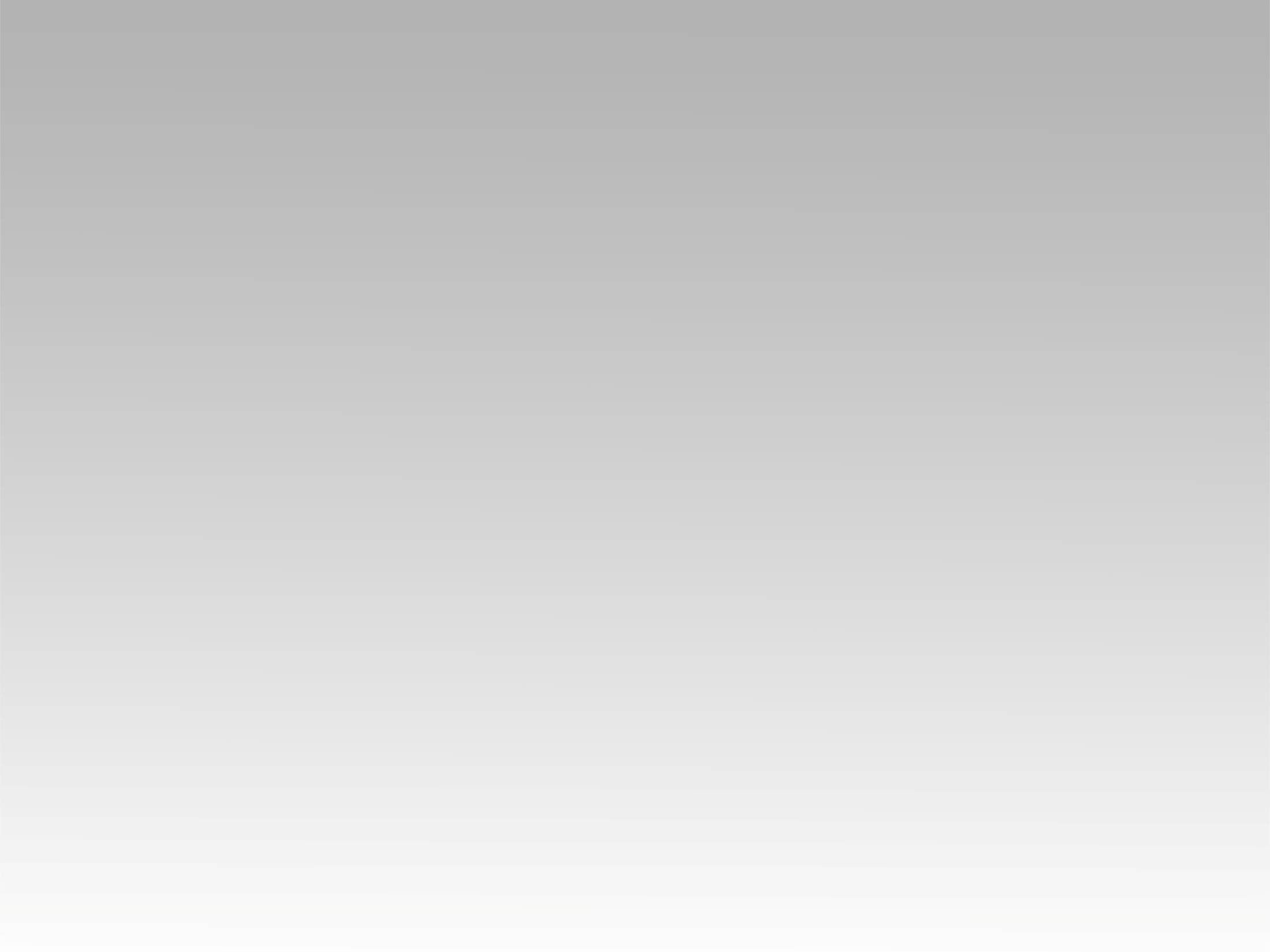 تـرنيــمة
ان جود الله يدعو للسرور
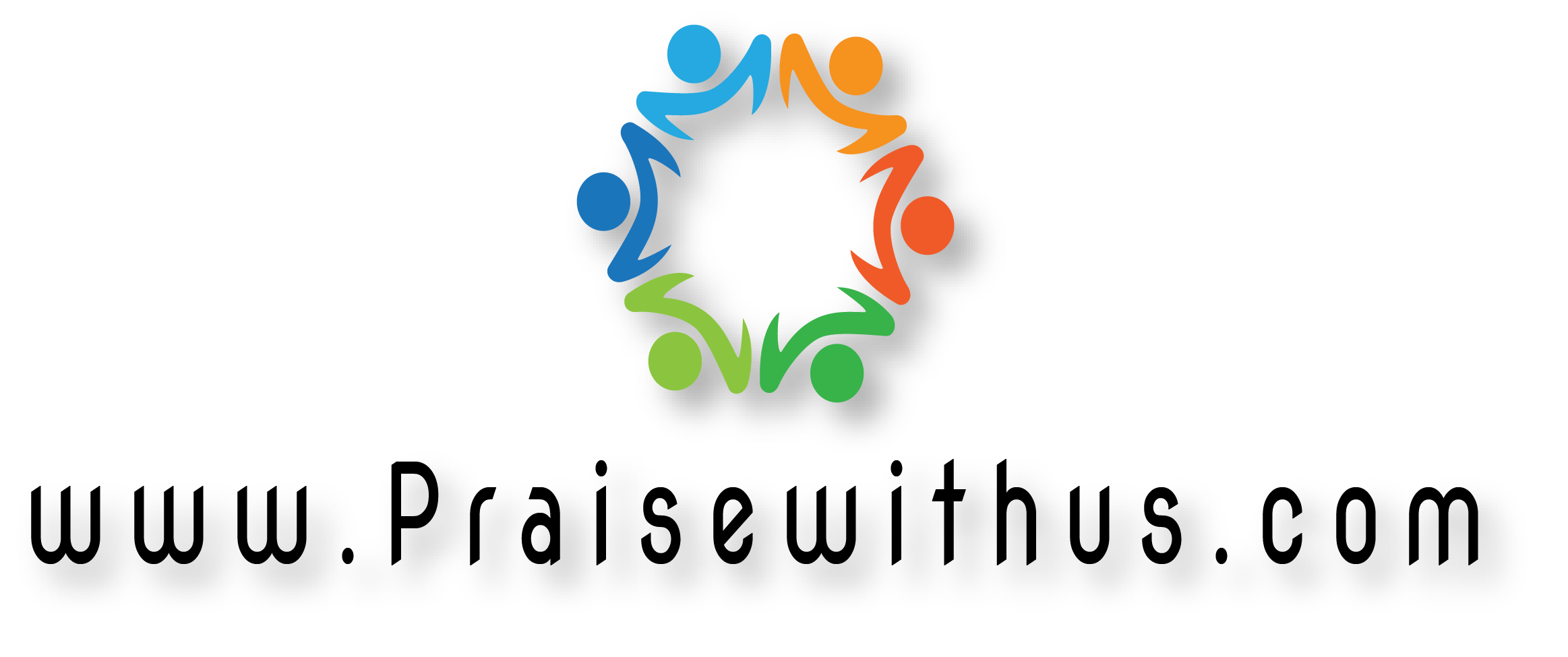 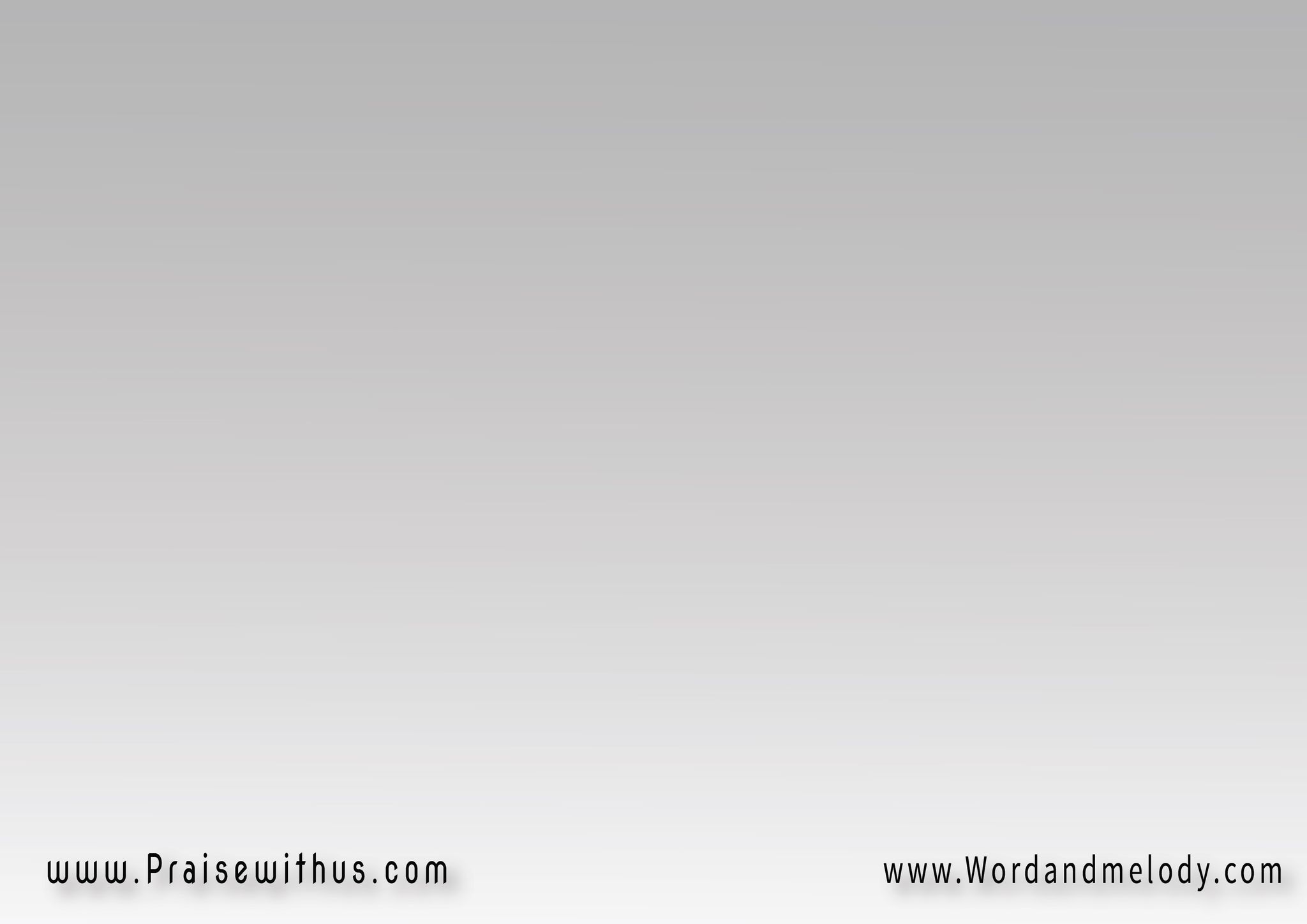 1-إنَّ جُودَ اللهِ يَدْعُو لِلسُّرورْزَمَنَ الخَيْرِ وفي وَقتِ الشُّرورْفمتى أمستْ رَحَى البلوَى تدورْبَرَكاتِ الرَّبِّ عَدِّدْ شاكِــــــــرا
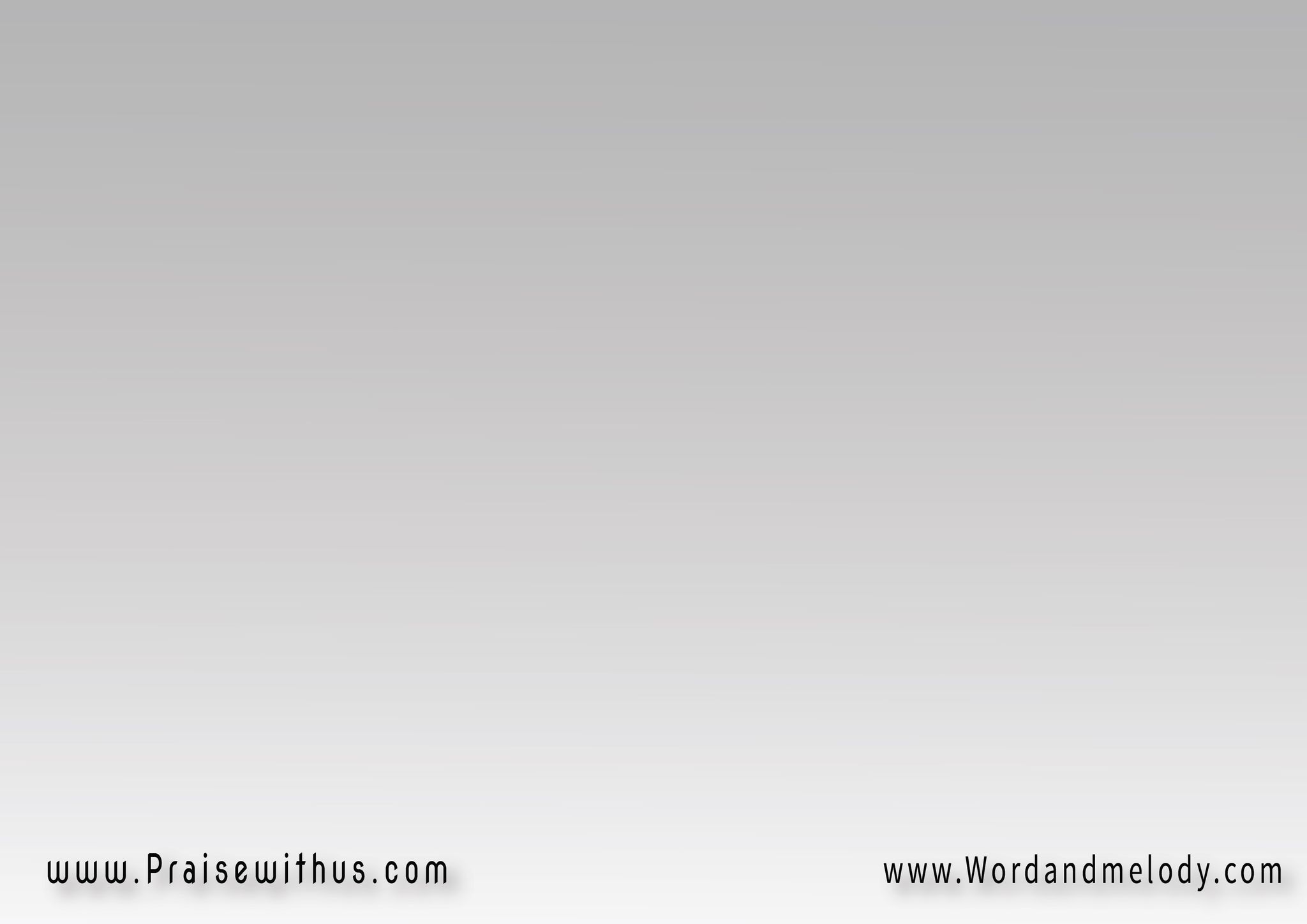 القرار:
بَرَكاتِ الرَّبِّ عَدِّدْ شاكِــراواعتَرِفْ بالجودِ حتَّى في العَنَاءْكُلَّ صُبحٍ ومَســــــــــــاءٍ ذاكِراجُودَهُ السَّامــــــــي بِحَمْدٍ وثناءْ
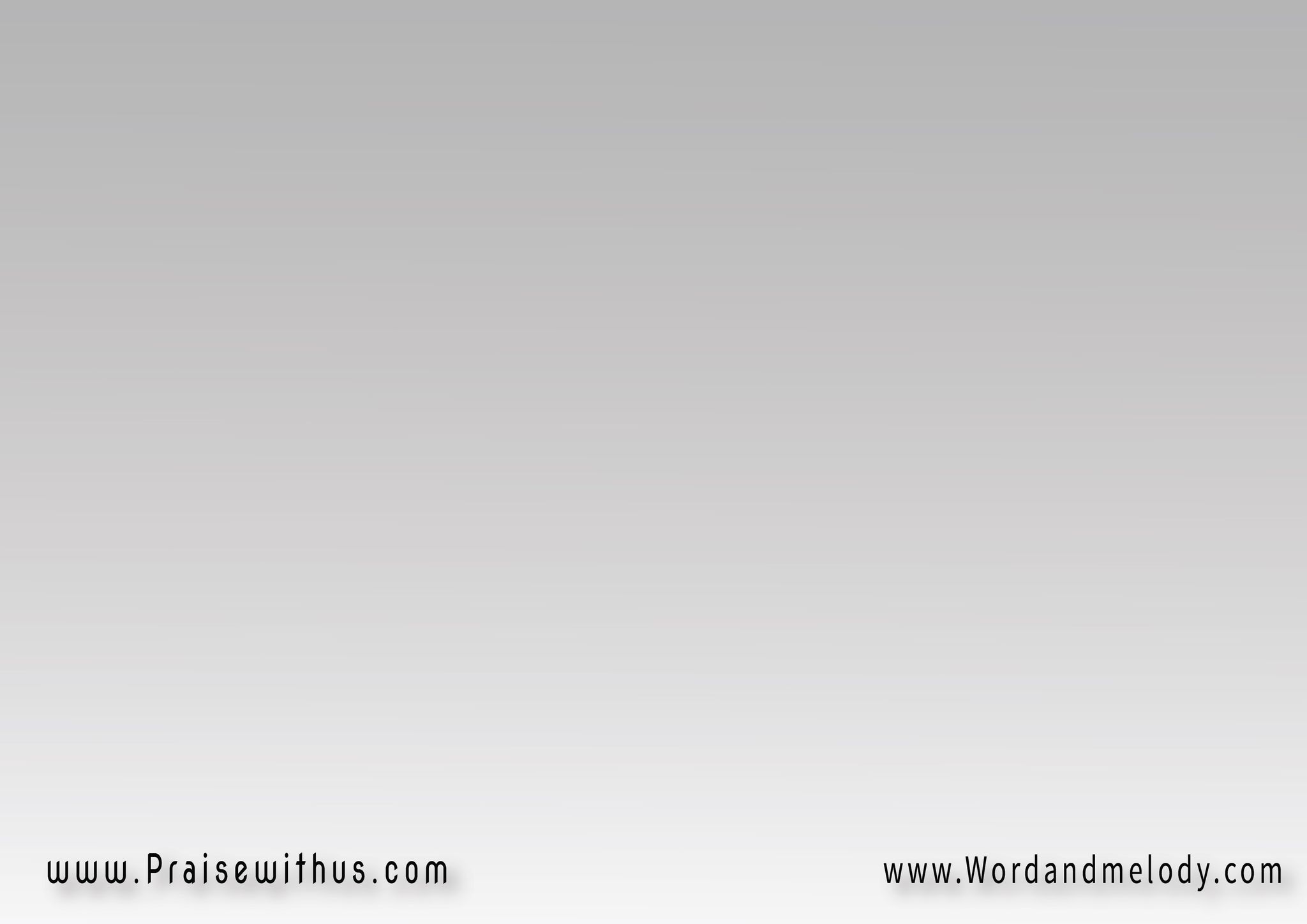 2- في ليالـــــي الفَقرِ والهَمِّ الأليمْوزَمانِ الضِّيــقِ والخَوْفِ العَظيمْواضطِرامِ البُغْضِ والجَوْرِ الذَّميمْبَرَكاتِ الرَّبِّ عَدِّدْ شاكِرا
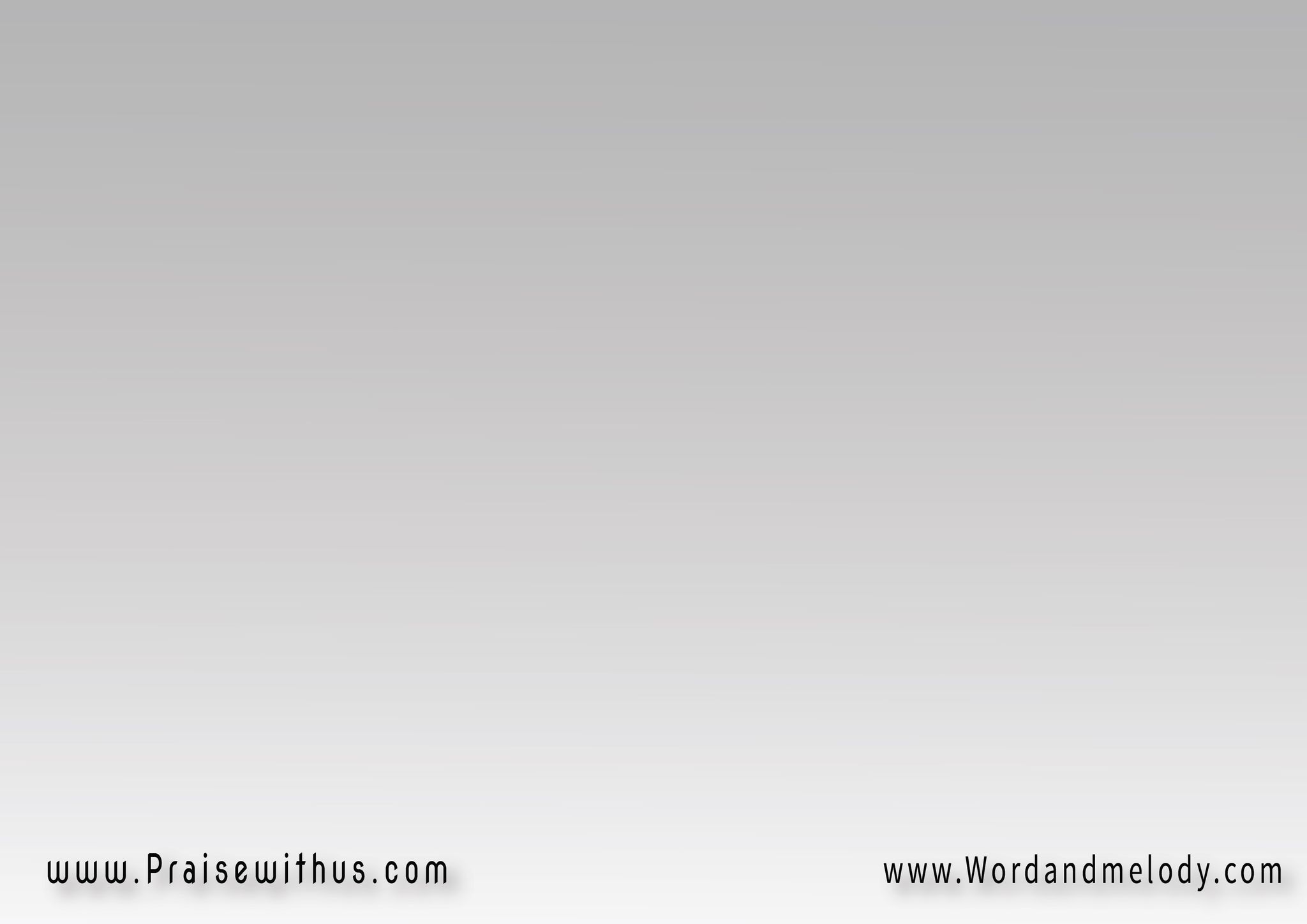 القرار:
بَرَكاتِ الرَّبِّ عَدِّدْ شاكِــراواعتَرِفْ بالجودِ حتَّى في العَنَاءْكُلَّ صُبحٍ ومَســــــــــــاءٍ ذاكِراجُودَهُ السَّامــــــــي بِحَمْدٍ وثناءْ
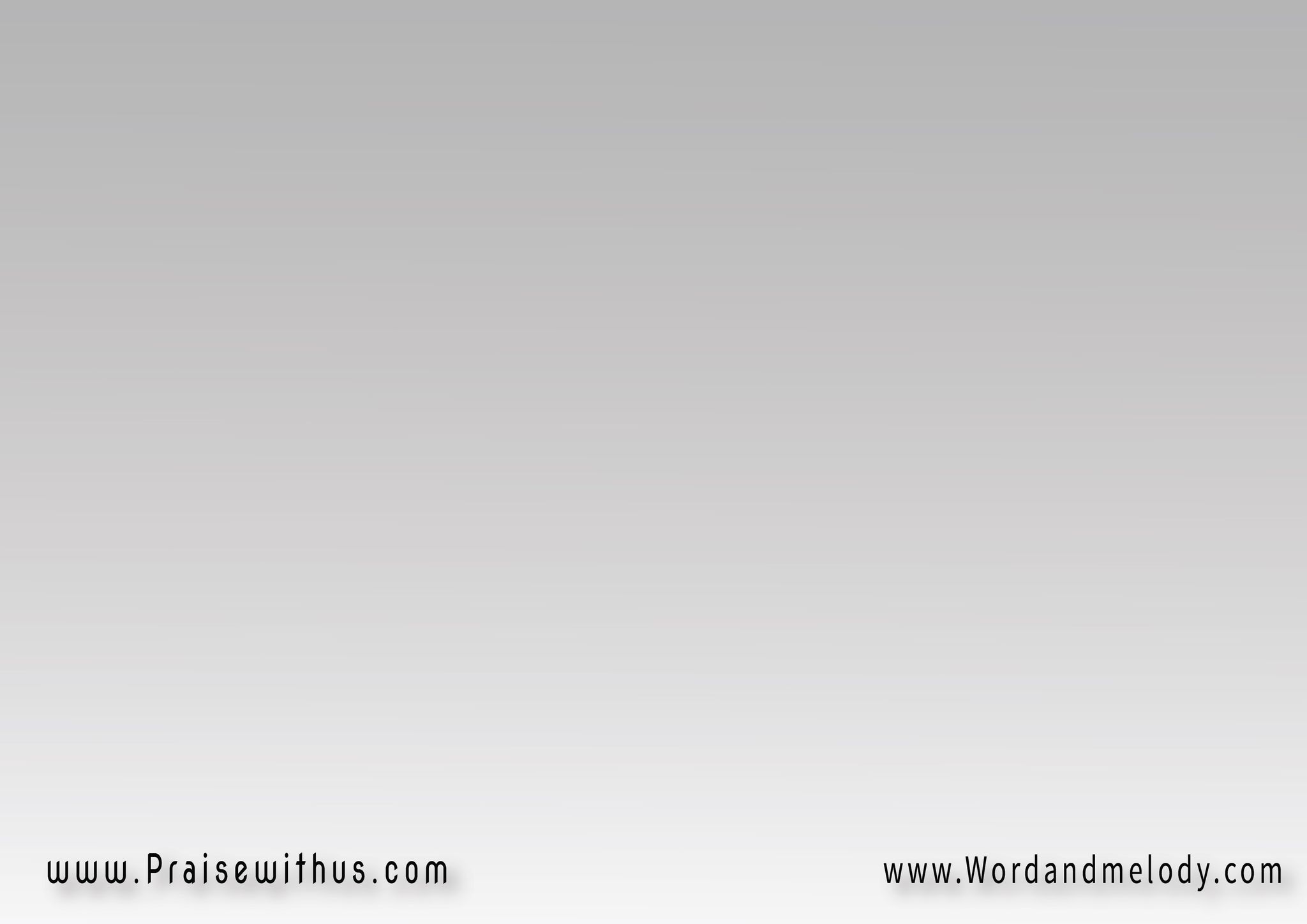 3- في شَدِيدِ الحُزْنِ والغَمِّ المُذيبْوسَقامِ الجِســـــمِ والعجزِ المُريبْوظَلامِ اليأسِ والهَــــوْلِ المُشيبْبَرَكــــــاتِ الرَّبِّ عَدِّدْ شاكِرا
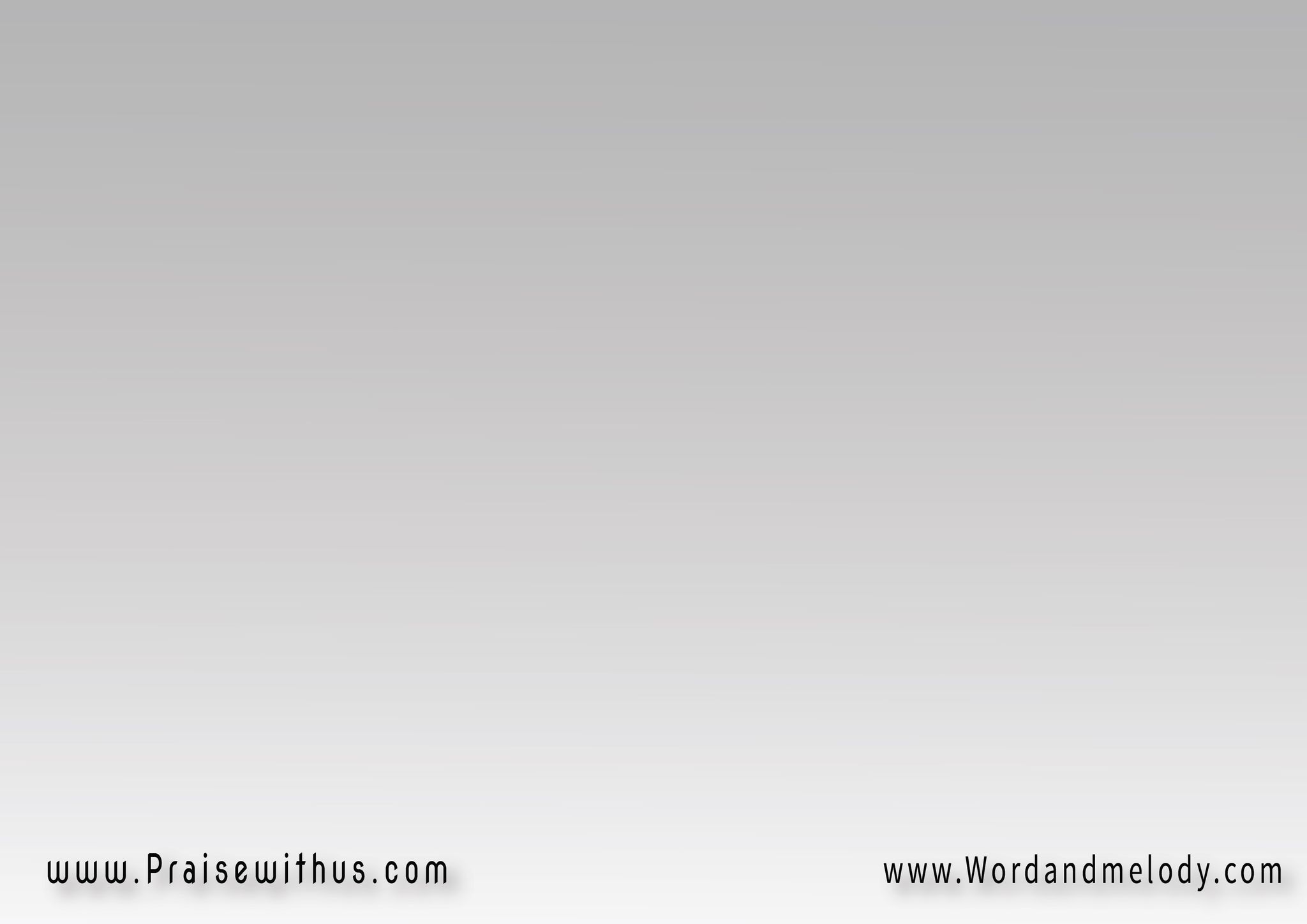 القرار:
بَرَكاتِ الرَّبِّ عَدِّدْ شاكِــراواعتَرِفْ بالجودِ حتَّى في العَنَاءْكُلَّ صُبحٍ ومَســــــــــــاءٍ ذاكِراجُودَهُ السَّامــــــــي بِحَمْدٍ وثناءْ
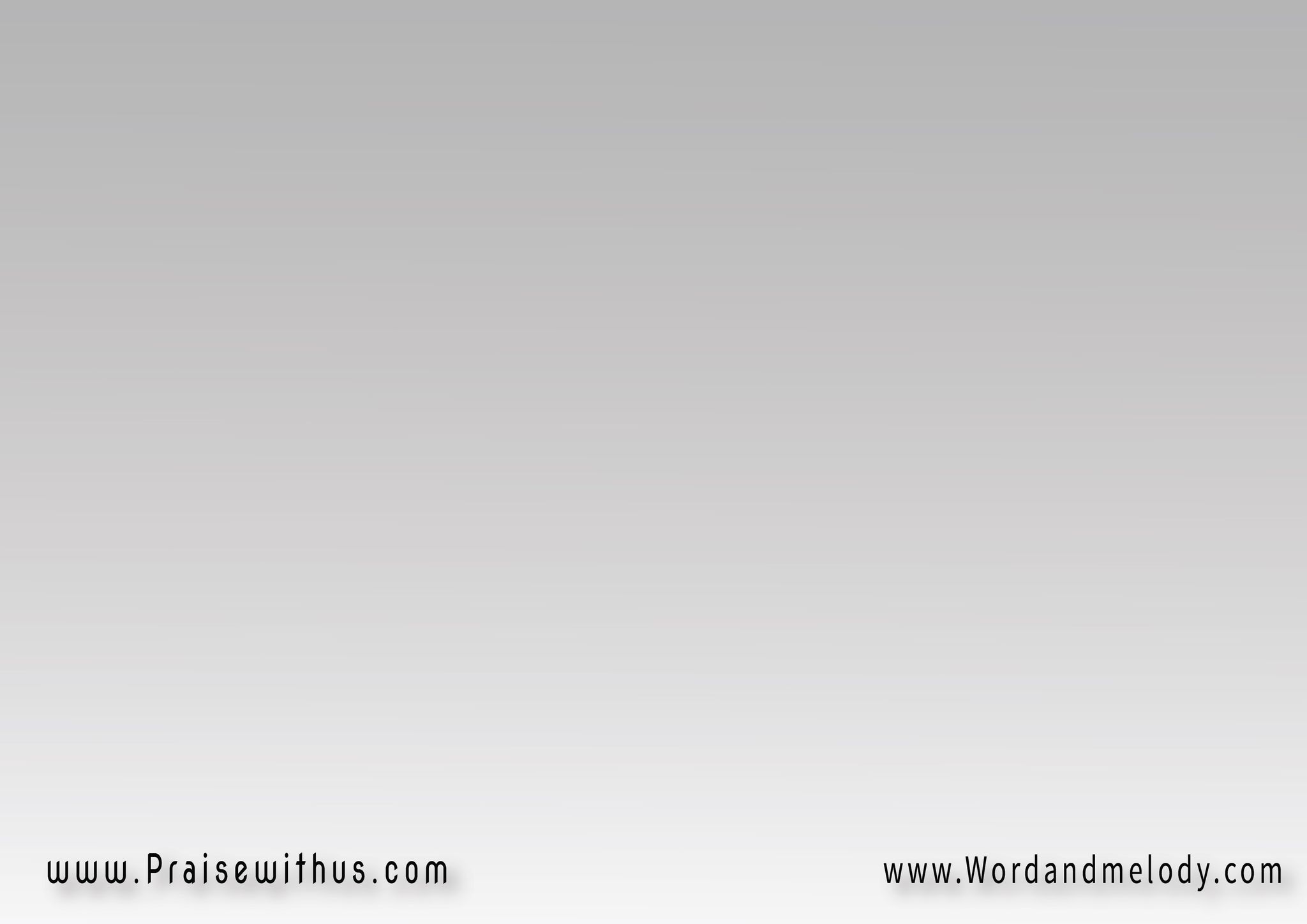 4- لَيْسَتْ الرِّفعَةُ حِرْزاً مِن شقــاءْلا ولا الأموالُ كَنْزاً ذا بقـــــــــاءْفَلِأنَّ في التُّقَى خَيْرَ الغَنَـــــــــــاءْبَرَكاتِ الرَّبِّ عَدِّدْ شاكِـــرا
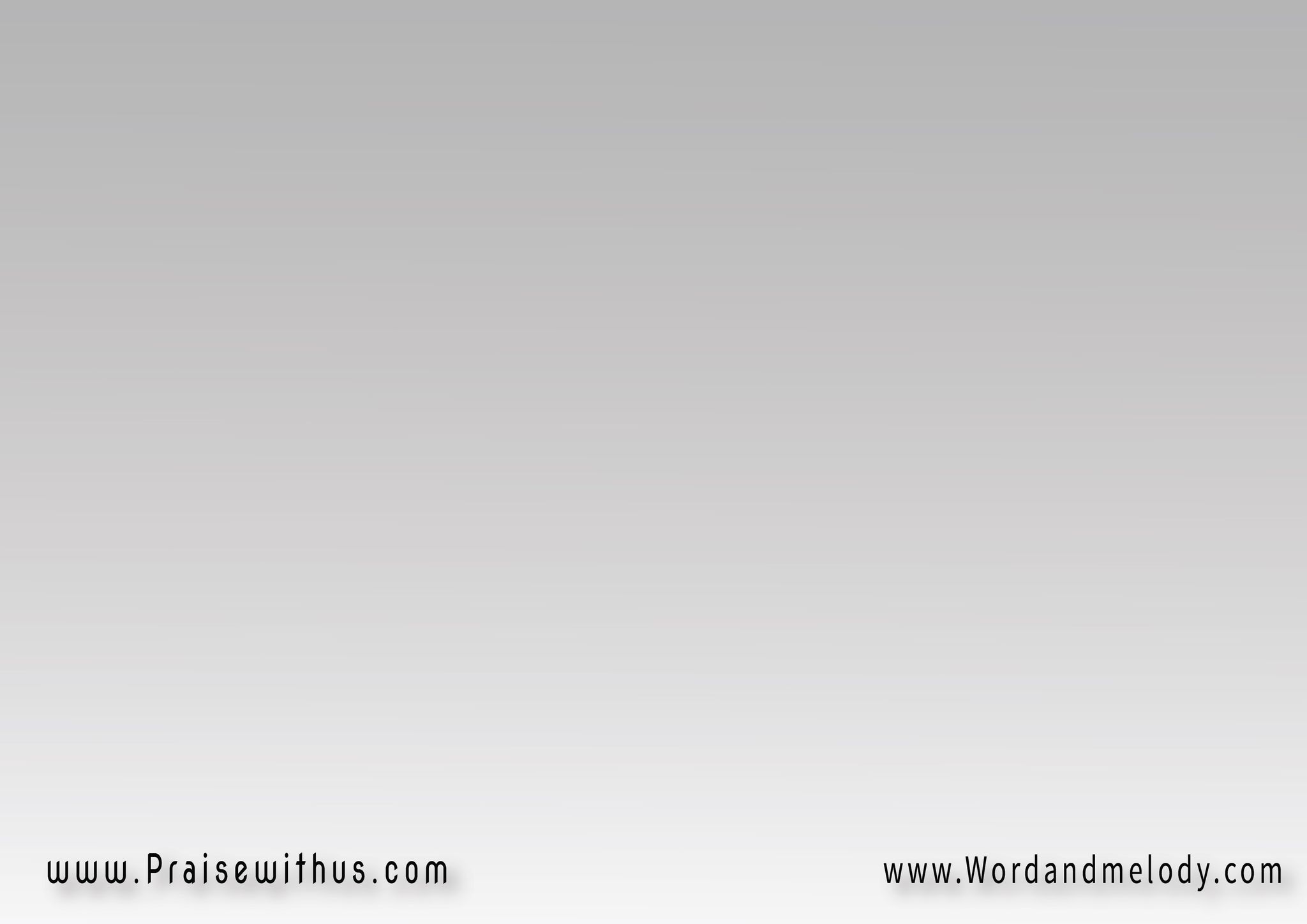 القرار:
بَرَكاتِ الرَّبِّ عَدِّدْ شاكِــراواعتَرِفْ بالجودِ حتَّى في العَنَاءْكُلَّ صُبحٍ ومَســــــــــــاءٍ ذاكِراجُودَهُ السَّامــــــــي بِحَمْدٍ وثناءْ
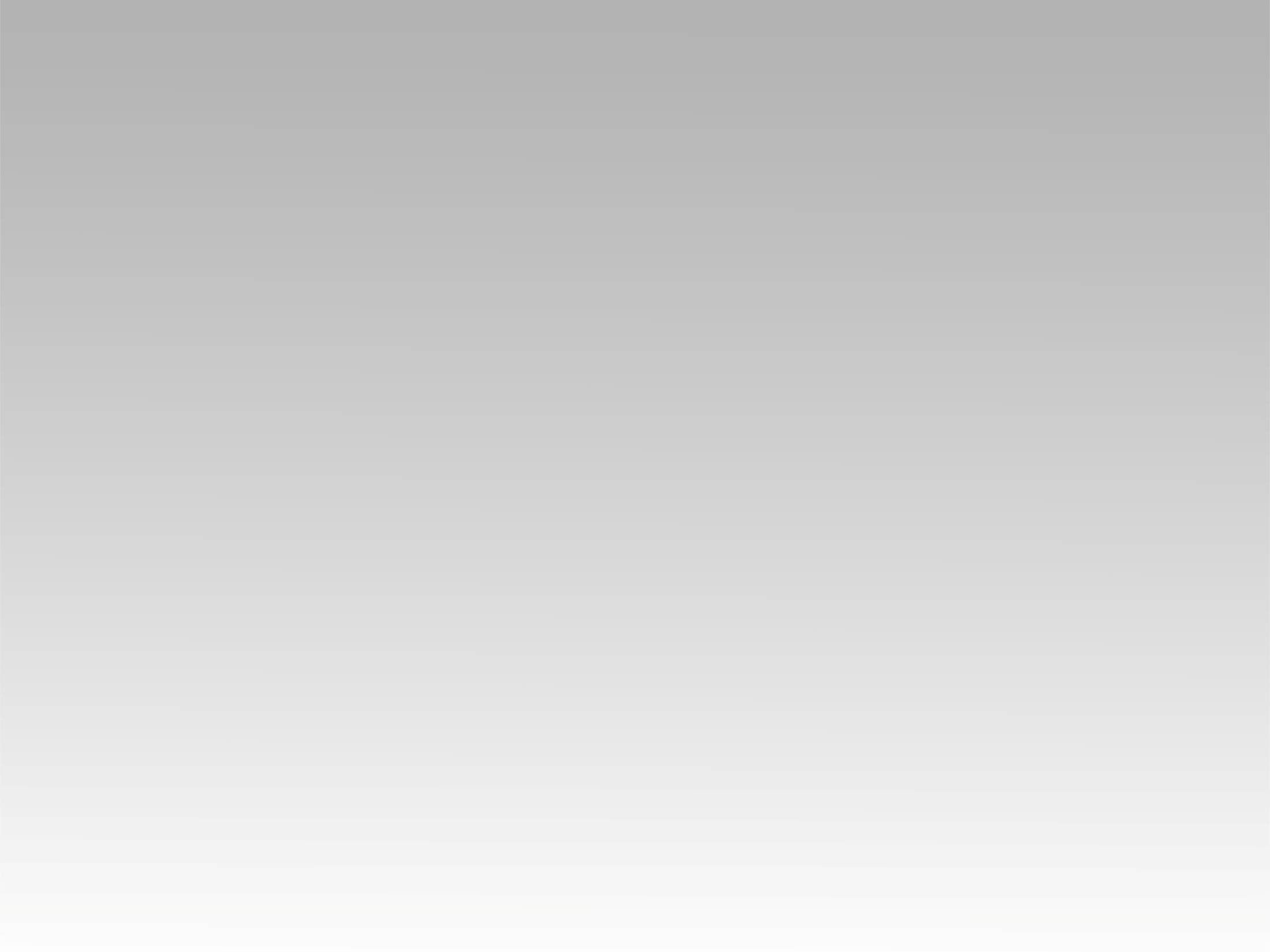 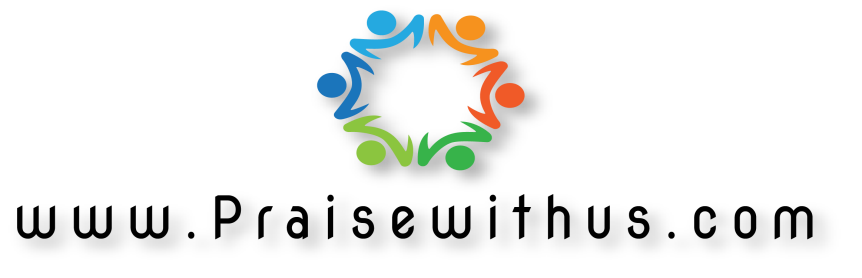